Doing 3D Printing with Students in Physics Labs
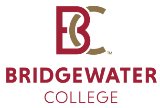 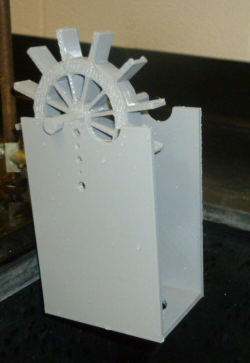 Deva O’Neil, Bridgewater, VA
doneil@bridgewater.edu
OutlineOpportunities for 3D printing in PhysicsExamples of 3D printing projectsSharing & Obtaining Resources: PICUP
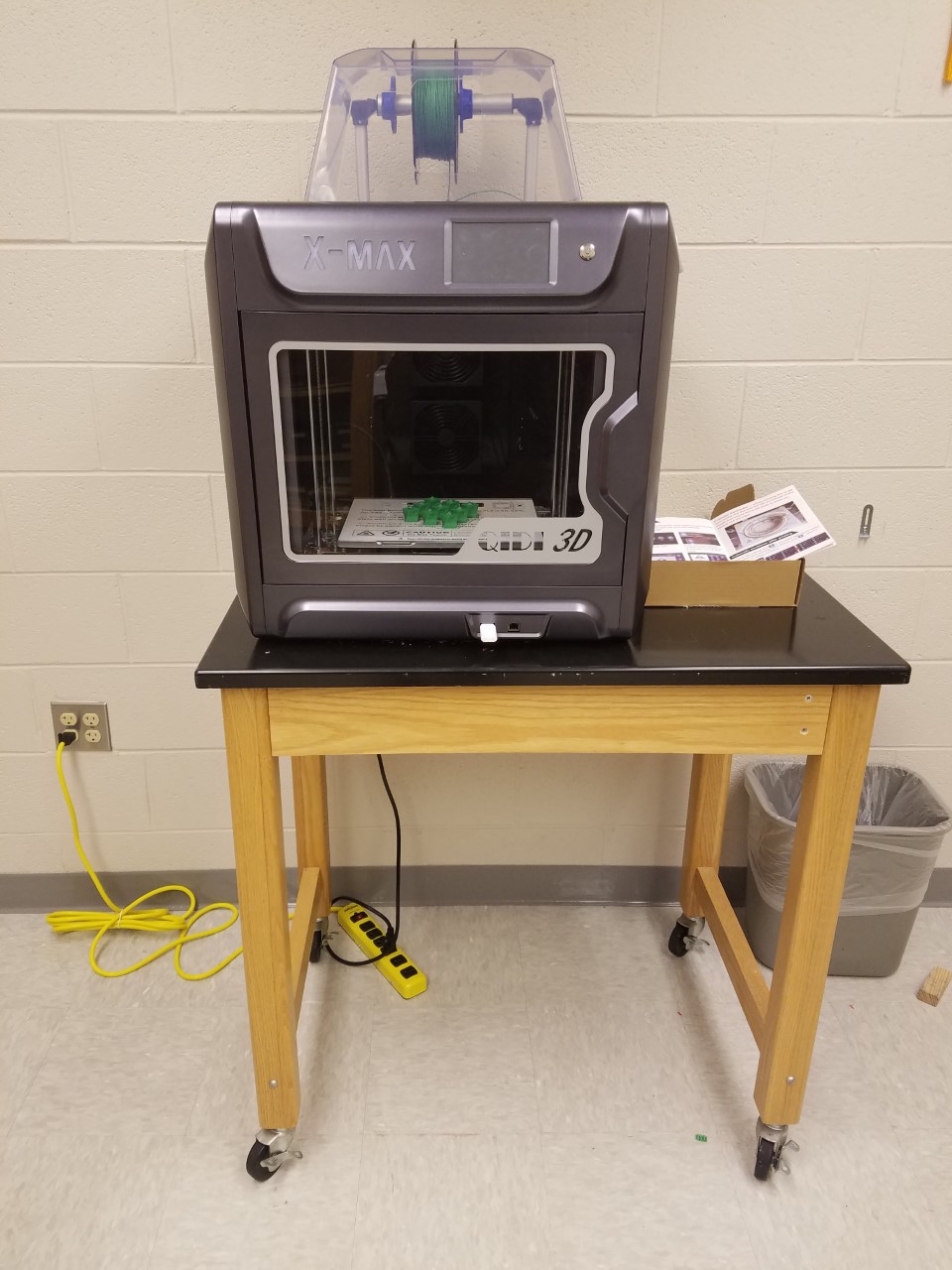 Opportunities
General Physics Labs

Independent Studies in
AutoCAD

Senior Capstone/Design
Projects

Physics Department
 Internships
TinkerCAD
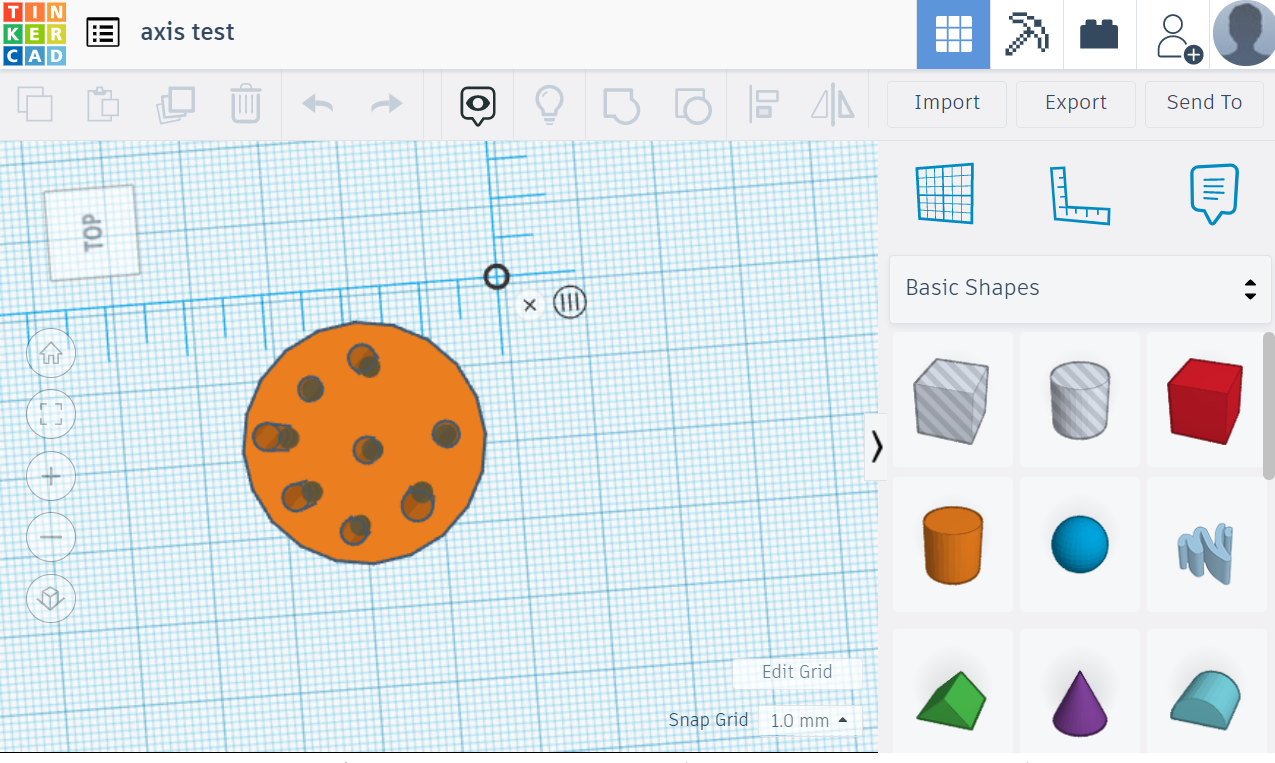 Introducing Physics and
Chemistry majors to
computer-aided design
General Physics I- 2 projects over the course of the semester (4 lab sessions)- Choice of 3DP or doing a traditional lab.
Session 1: Design (using TinkerCAD -> students who chose the traditional option did an alternative activity. …Printing…Sessions 2: Use the printed object to do experiment; all students did the same activity, sharing the printed equipment.
Examples of 3D printing projectswaterwheel fan cartgear boxmechanical arm
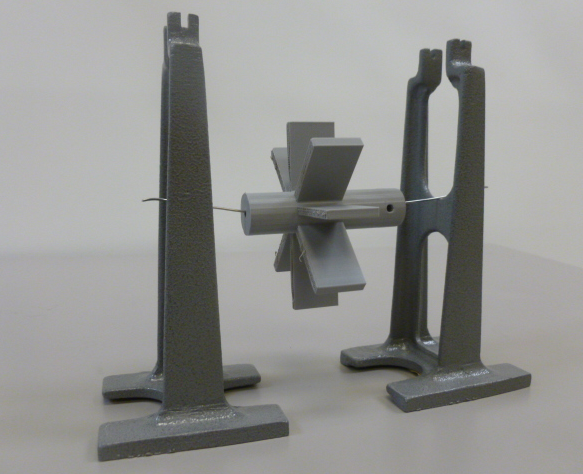 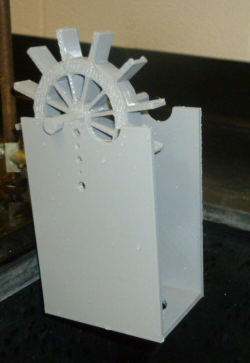 Water Turbine
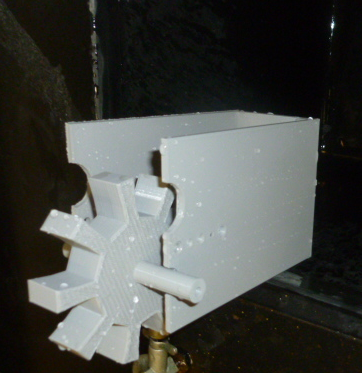 Goal: 
Measure the work done by a turbine in lifting a load using water power.
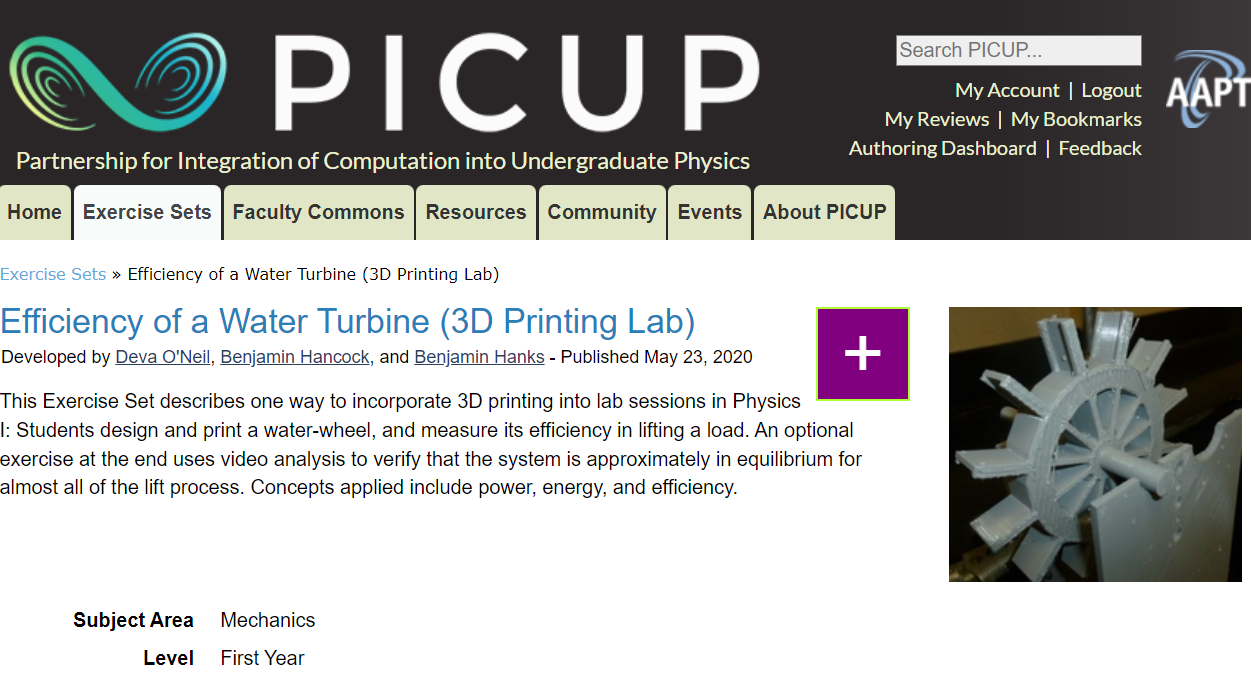 Share your activities at gopicup.org
Deva O’Neil, doneil@bridgewater.edu
-
Learning Objectives
-
Theory | Experiment | Exercises | Solutions | Sample designs
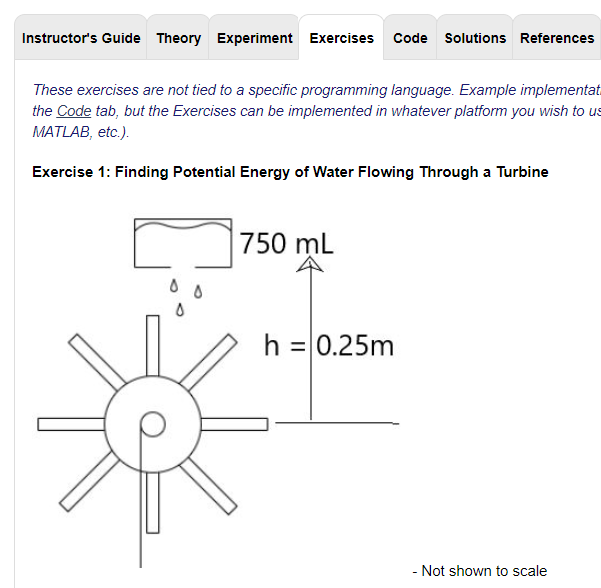 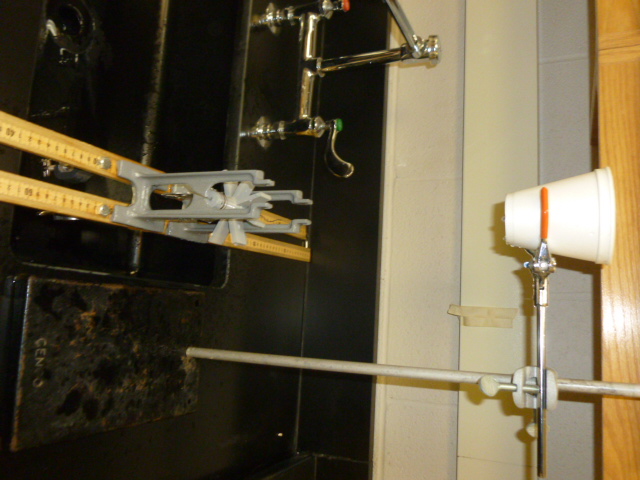 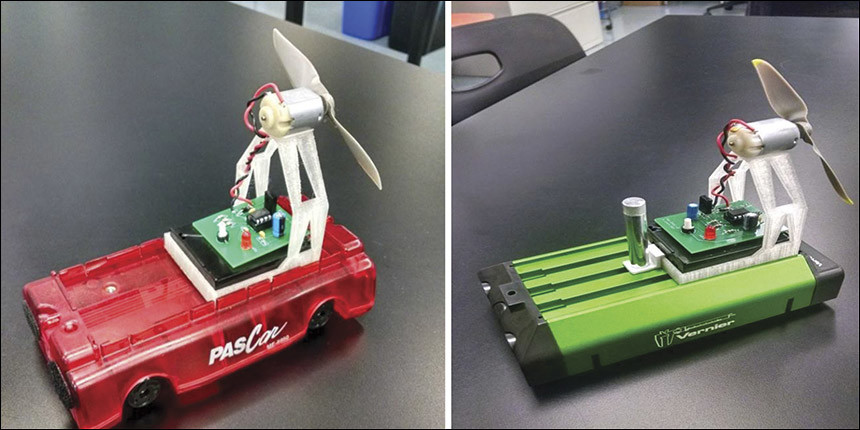 Fan Cart
Design fan blades for a fan cart with the goal of optimizing thrust. 
Brian Lamore provides instructions and equipment needed for 3D printed fan carts 
Fan Cart: The Next Generation
The Physics Teacher 54, 408 (2016); https://doi.org/10.1119/1.4962775
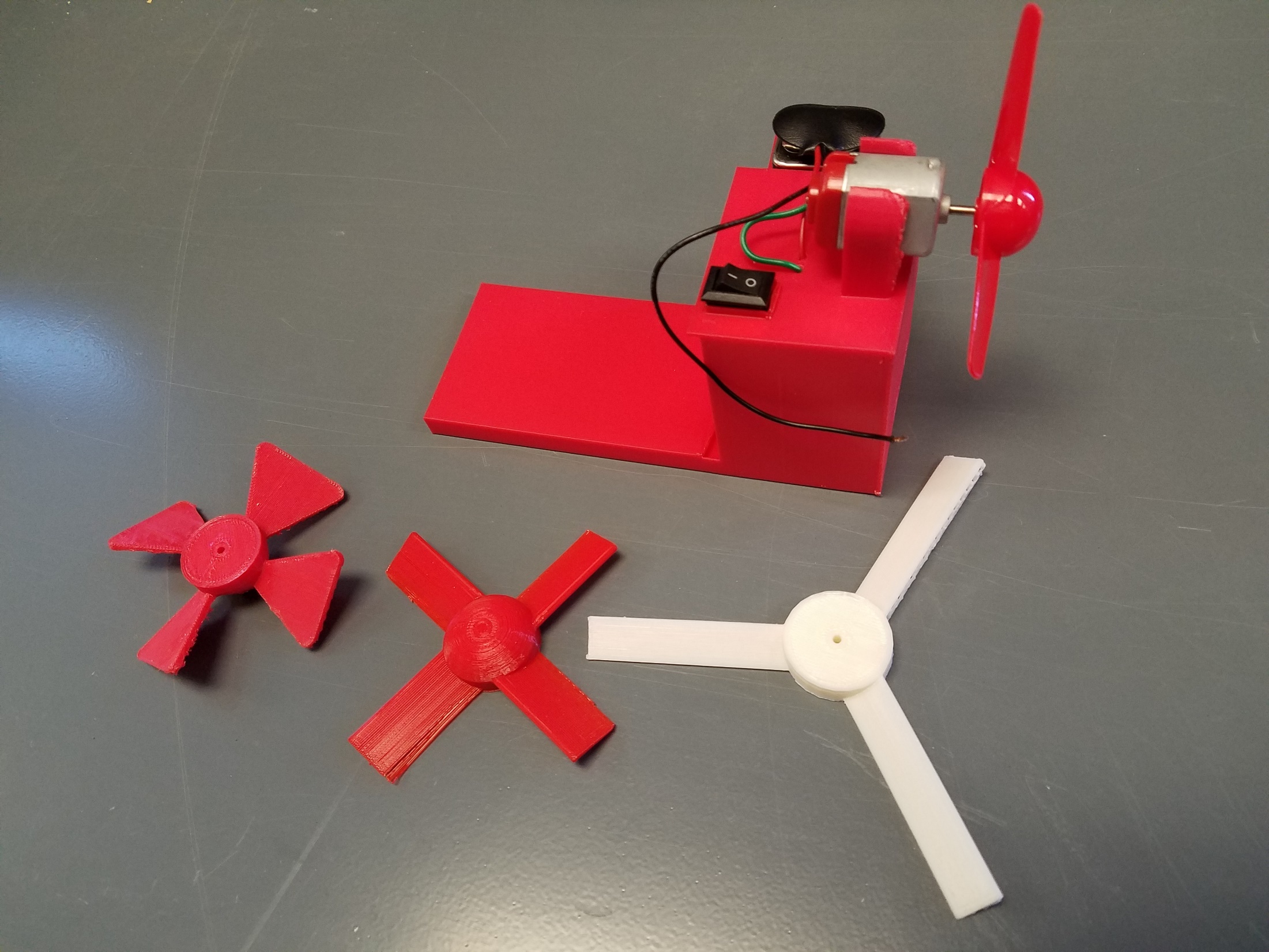 Fan Cart
Introductory physics students designed the fan blades
Chassis and circuitry were designed by students doing an independent study in AutoCAD
Most fan carts were able to generate enough thrust to overcome friction on a low-friction track
Most did not have enough thrust to tow a load.
Gear Box
The goal of the project was to achieve a 2:1 gear ratio 
Lift a load attached to one gear by cranking the other gear. 
Students designed the gears successfully
Difficulty:  designing a holder to mount the gears so that they would couple without jamming
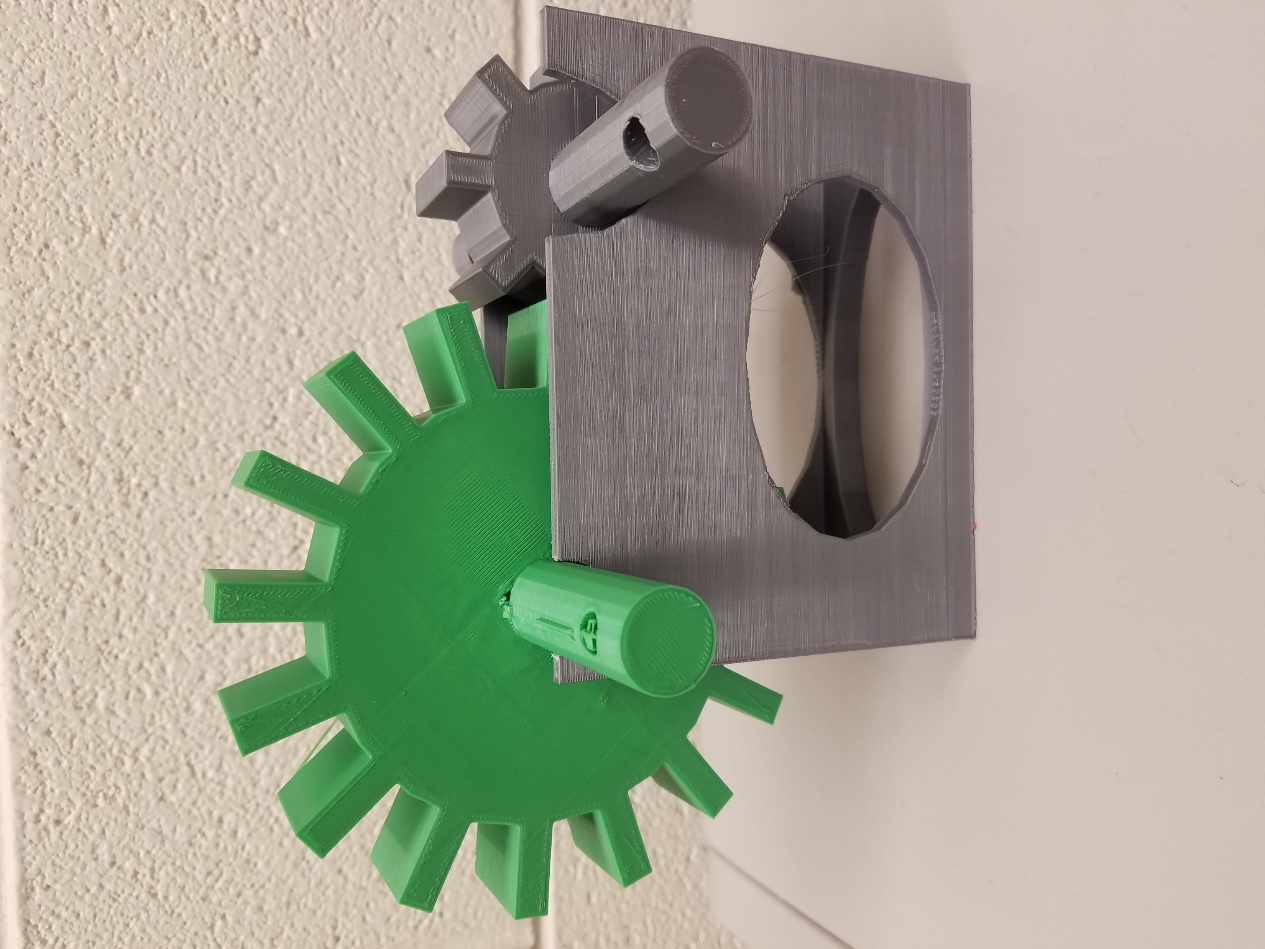 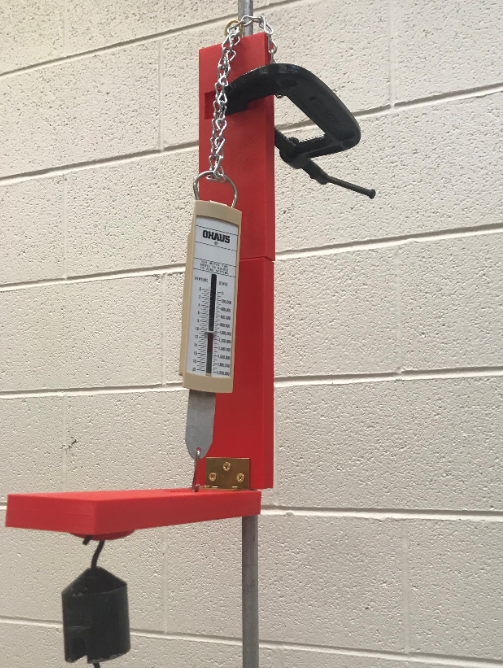 Mechanical ArmUsed for torque balance
Share your activities at gopicup.org
Deva O’Neil, doneil@bridgewater.edu